Speaking the Truth in Love.2 Tim 2:23-26
2 Timothy 2:23-26
23 But refuse foolish and ignorant speculations, knowing that they produce quarrels. 24 The Lord’s bond-servant must not be quarrelsome, but be kind to all, able to teach, patient when wronged, 25 with gentleness correcting those who are in opposition, if perhaps God may grant them repentance leading to the knowledge of the truth, 26 and they may come to their senses and escape from the snare of the devil, having been held captive by him to do his will.
23 But refuse foolish and ignorant speculations, knowing that they produce quarrels.
Arguments will happen!
1 Cor 11:19 For there must also be factions among you, so that those who are approved may become evident among you.
Not all arguments or controversies are unproductive.  Justification by Faith!
Avoid those that are foolish or ignorant.
Foolish Speculations
Moros – Moronic
They do not advance the Christian cause.
Angels on a pinhead??????
Some churches split over non-doctrinal issues.
Some issues are interesting but do not affect our salvation…Weds, Thurs or Fri?
Ignorant Speculations
Unlearned.  
Unsolveable.
The Mode of Baptism
Even using the original language these questions have proved unsolveable.
In my opinion…
When you start pushing your viewpoint to the degree that you wipe out others, when you put people down and treat others with something less than respect, you breed quarrels and divisions in the body of Christ.  We must cease foolish, ignorant fighting and embrace each other as brothers and sisters in Christ and get to the real work of saving this world!
How to discuss real controversy.
The Lord’s bond-servant must not be quarrelsome. (Don’t shoot from the lip)
Be kind to everyone. (Approachable)
Be an “able” teacher. (Fact not feeling)
Be patient. 1 Peter 2:23. (Holy Spirit dependence)
Gently correct those in opposition. (Meekness, selflessness, is it you in opposition?)
Instructing those who oppose themselves.
Paul is talking about training them and showing them another way to handle the problem.  If people don’t know a better way to do things they will never change what they do.  
Madness is doing the same thing over and over expecting a different result… but if you don’t know another way to deal with the problem you will keep doing it until you have an alternative.
The Holy Spirit possibilities…
God will grant the person repentance.
They come to a knowledge of the truth
They may escape the snare of the devil
Eph 4:15 Speak the Truth in Love
When we are faithful, when we behave as Paul describes here, we trigger a Divine process that can result in release, even though that may take us both through a form of death, but if we come on argumentatively and angry, we make that process extremely unlikely to occur. 
John 12:24 Truly, truly, I say to you, unless a grain of wheat falls into the earth and dies, it remains alone; but if it dies, it bears much fruit.
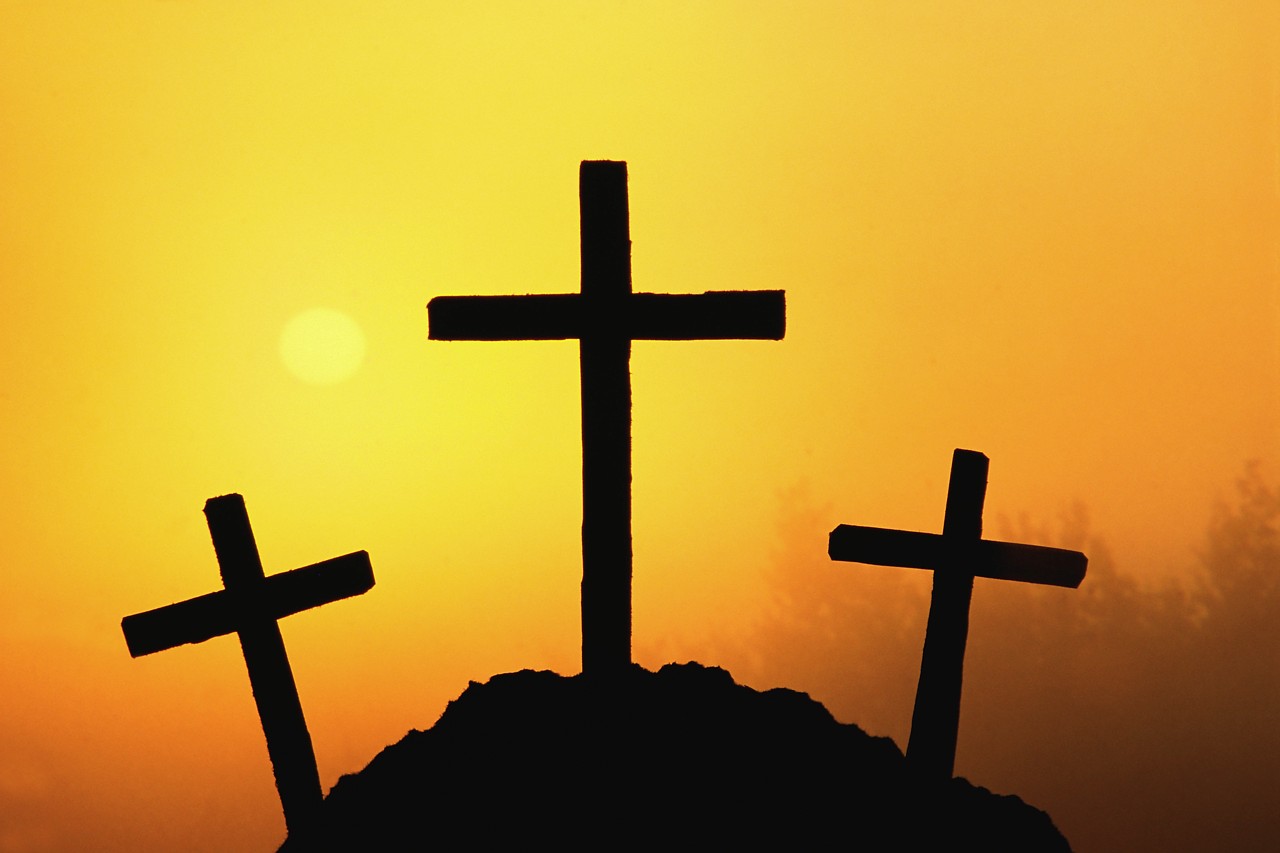 Lead me to the Cross